Hotelová akadémia 		Košice
Sprievodca známymi košickými reštauráciami
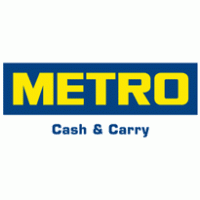 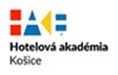 Môj projekt pre región
Cieľom tohto projektu bolo:
Podpora cestovného ruchu v Košickom kraji
Návrh poznávacieho víkendového pobytu so zameraním na zaujímavé  košické reštaurácie
Tvorba vzdelávacej prezentácie pre odborný výcvik HA
Oslovenie cestovných kancelárií s ponukou tohto poznávacieho pobytu
Sprievodca známymi košickými reštauráciami
zastávka: LE COLONIAL RESTAURANT
zastávka: Zlatý dukát
zastávka: Kleopatra
zastávka: Bonbónik
zastávka: CARPANO
zastávka: GOLEM

zastávka: kaviareň SLÁVIA
zastávka: Levočský dom – Pivovar Hostinec
zastávka: Aida
zastávka: Malá scéna
zastávka: Bamboo
zastávka: U 12 apoštolov
LE COLONIAL RESTAURANT
ZLATÝ DUKÁT
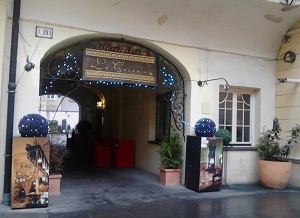 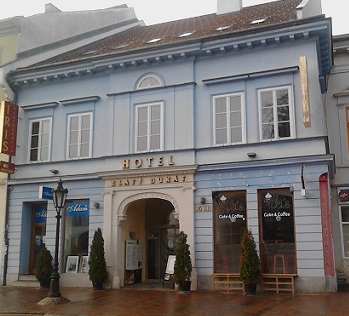 KLEOPATRA
BONBÓNIK
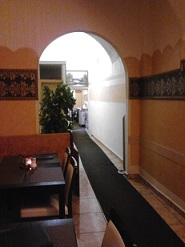 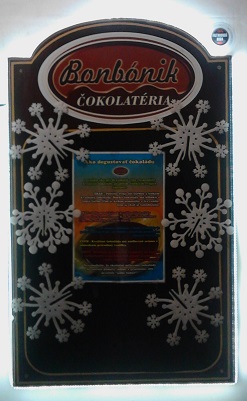 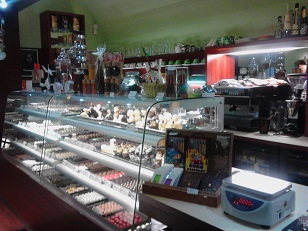 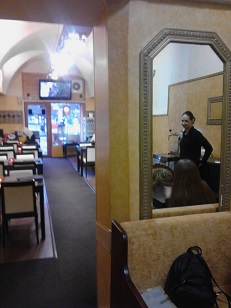 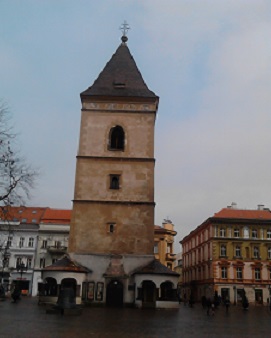 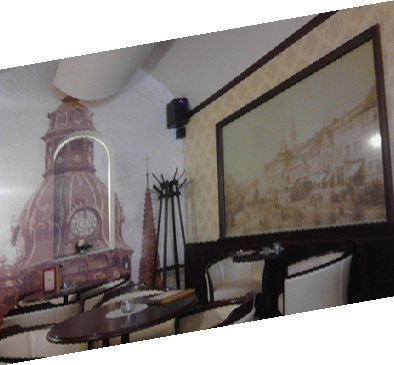 CARPANO
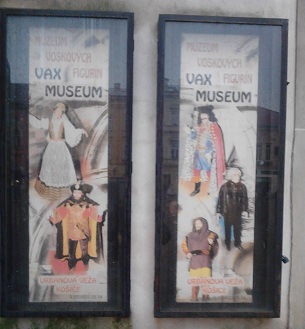 GOLEM
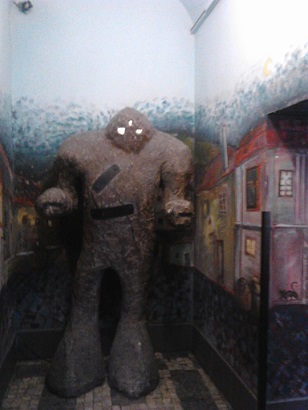 GOLEM
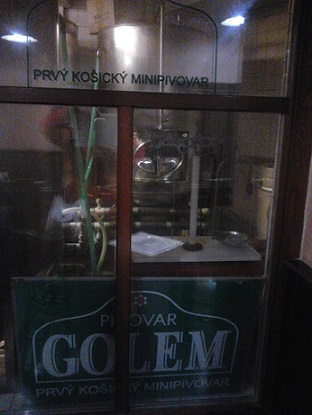 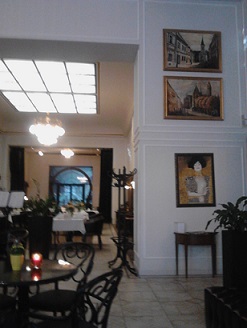 SLÁVIA
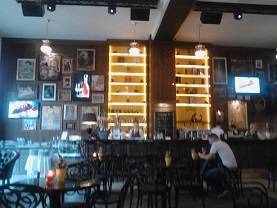 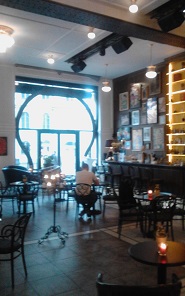 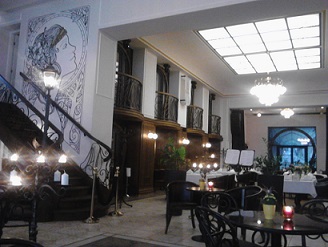 Levočský dom - Pivovar Hostinec
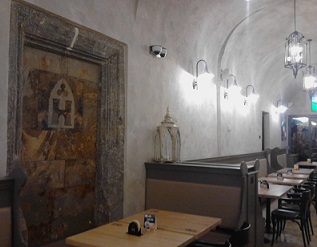 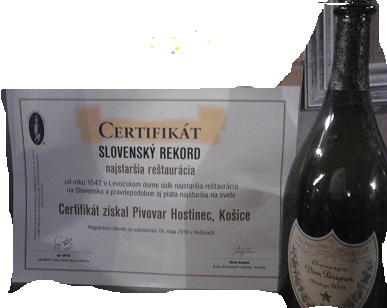 Levočský dom - Pivovar Hostinec
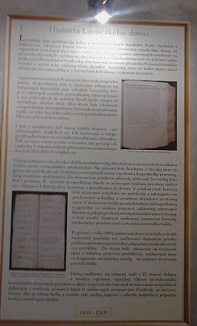 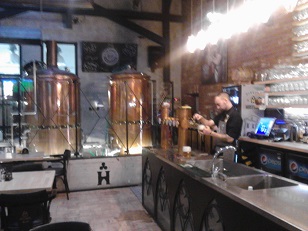 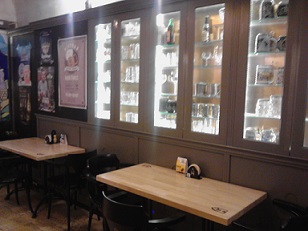 Aida
Malá scéna
Bamboo
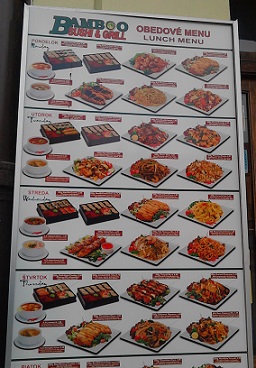 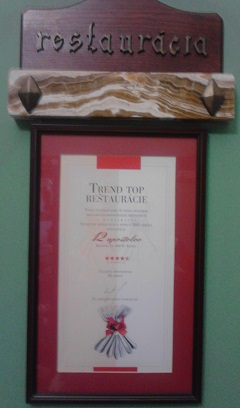 U 12 apoštolov
Miešané nápoje
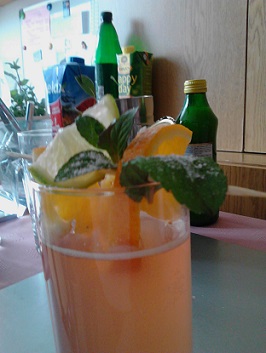 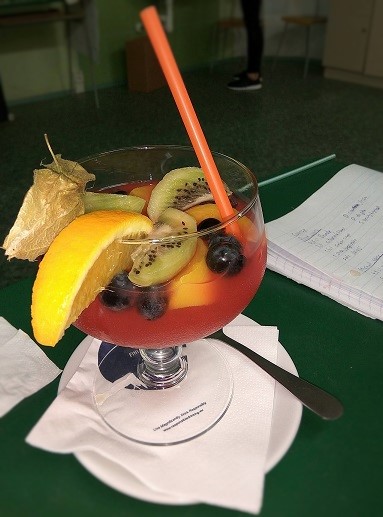 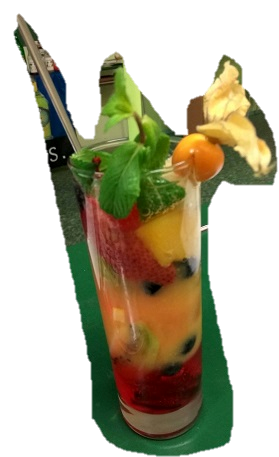 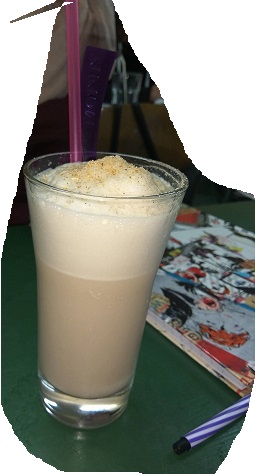 Liči nápoj
Suroviny na prípravu
Likér Liči
Pomaranč
Džús grepový
Limetka
Jahoda na ozdobu
mäta
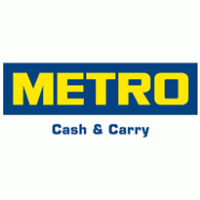 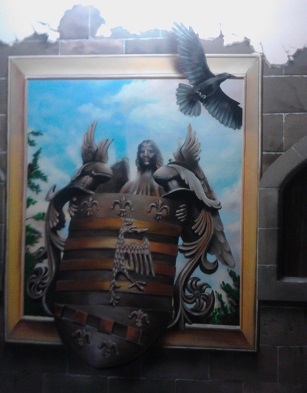 Ďakujeme za pozornosťa tešíme sa na Vás v Košiciach